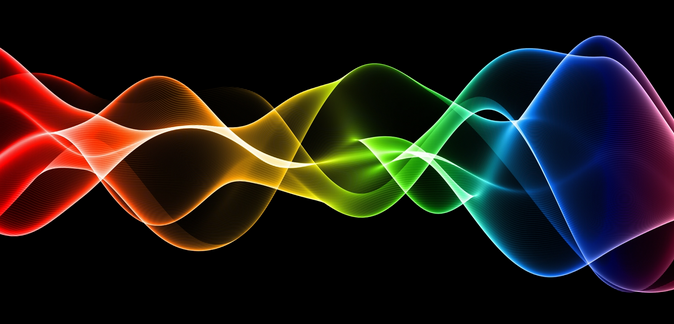 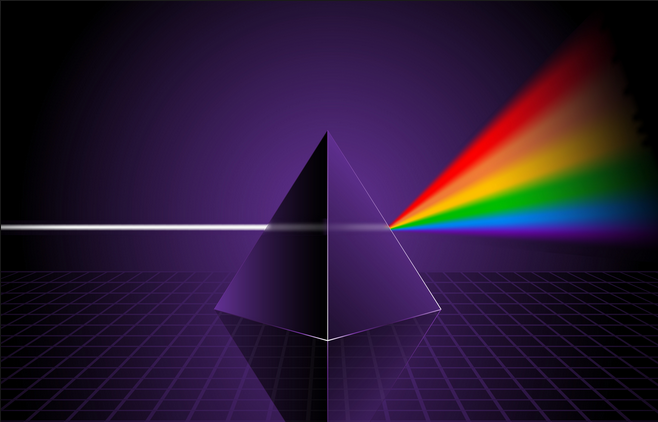 Ch10: Applications of the Wave Nature of Light
10.1 – Interference in Thin Films (pg. 502-507)
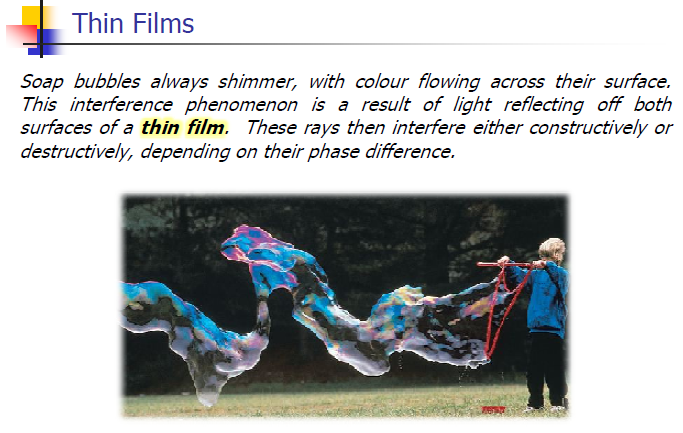 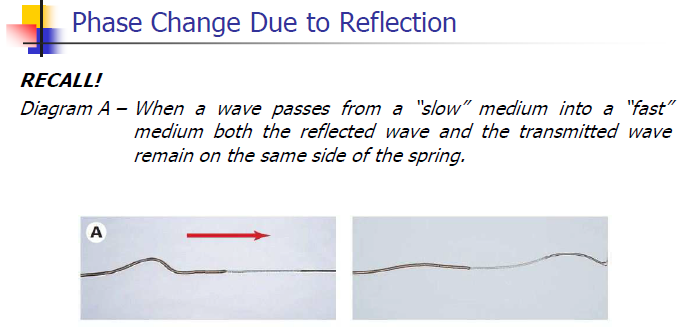 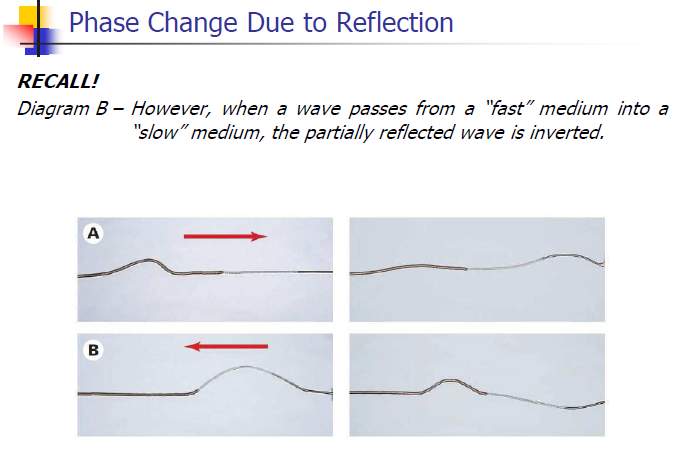 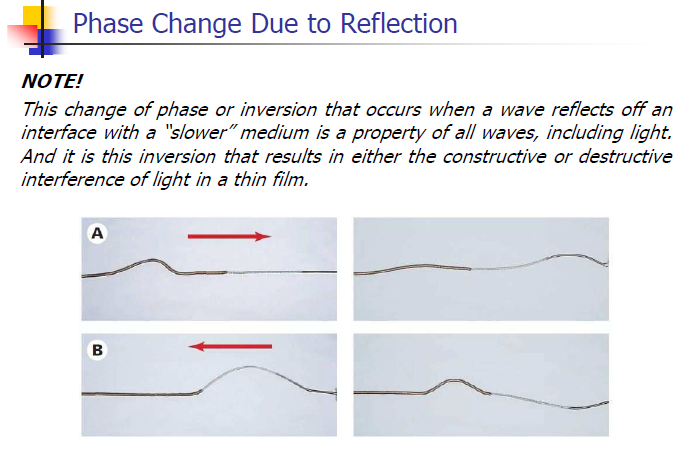 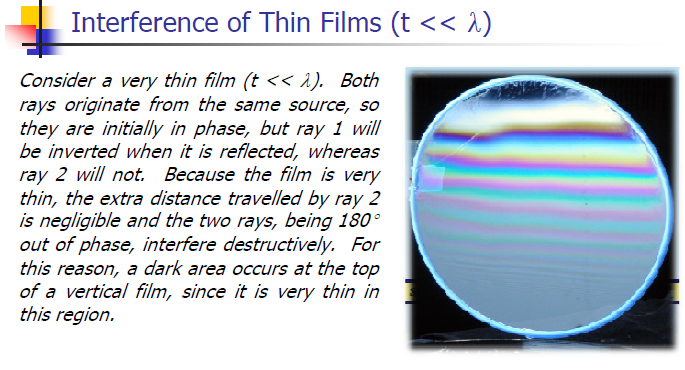 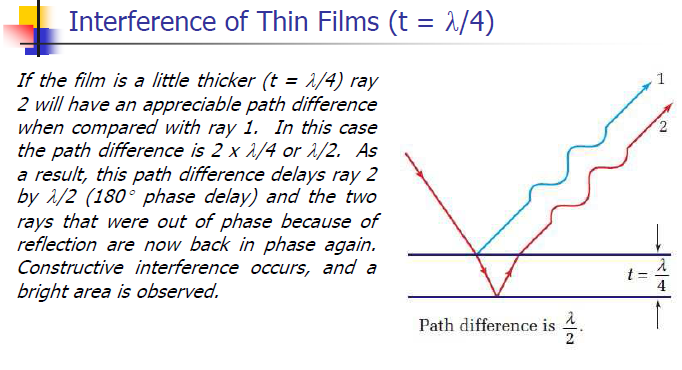 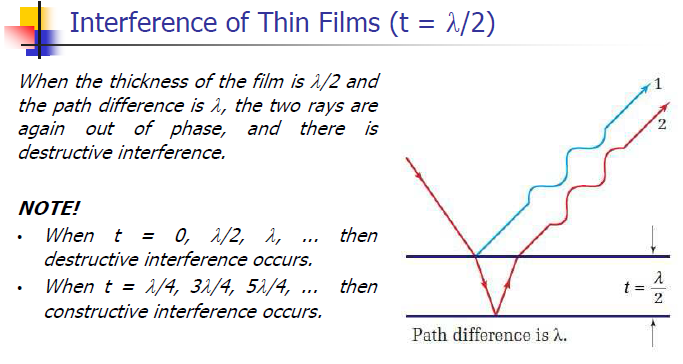 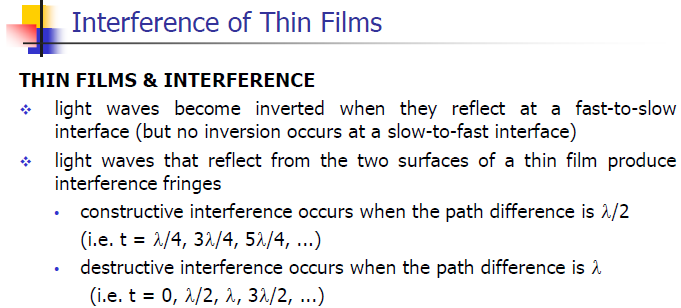 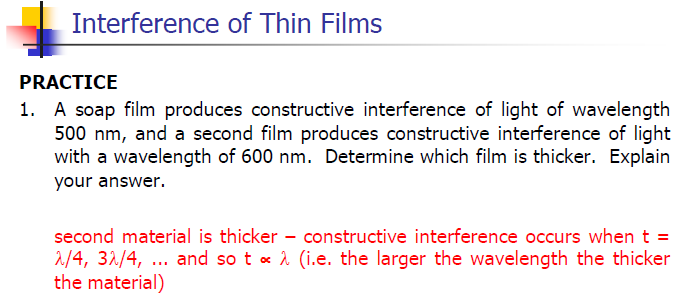 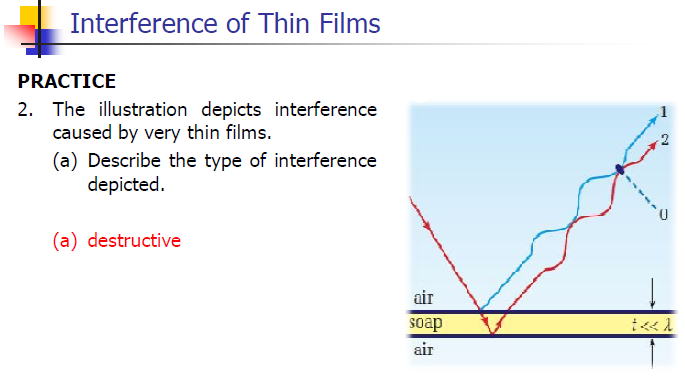 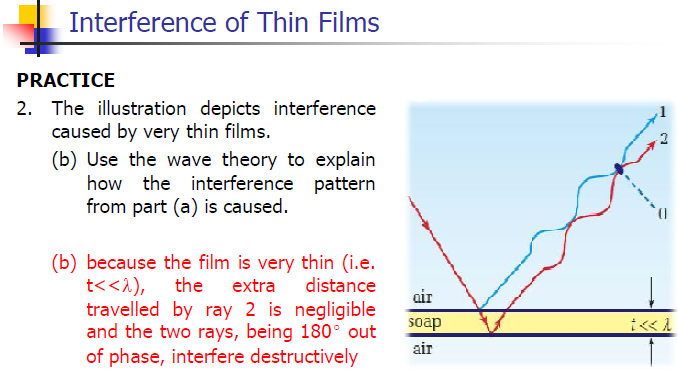 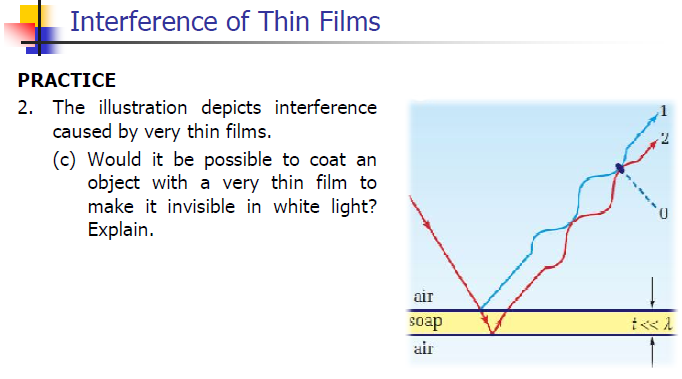 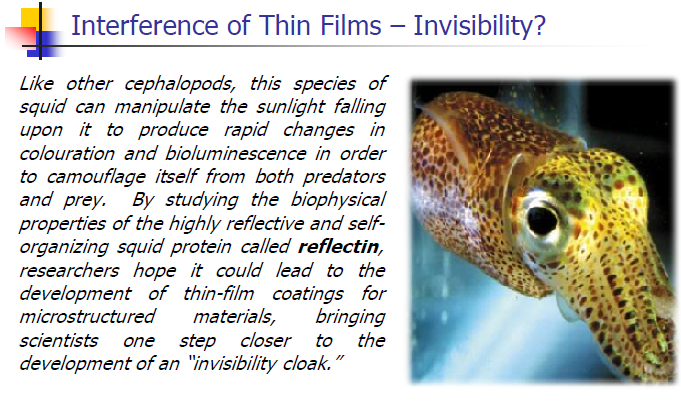 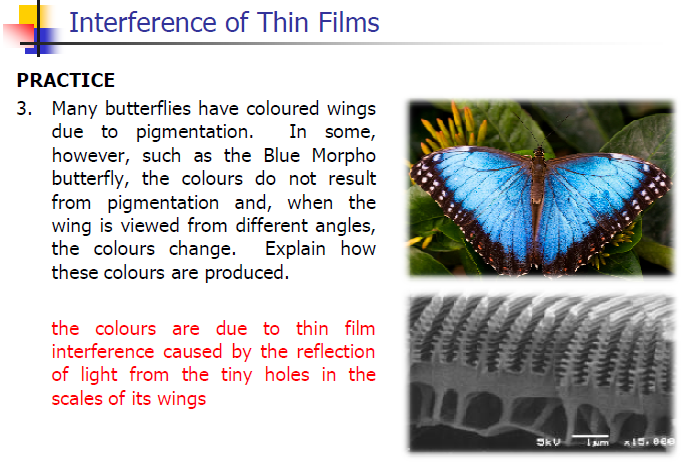 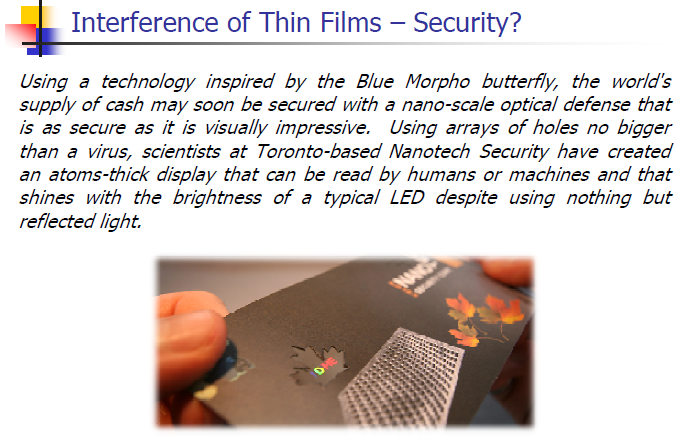 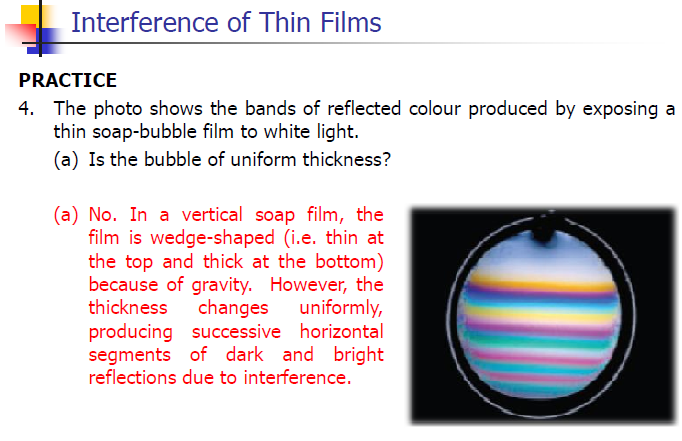 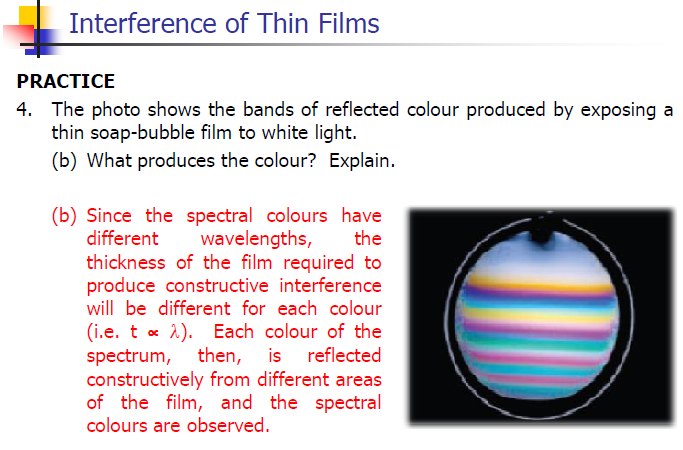 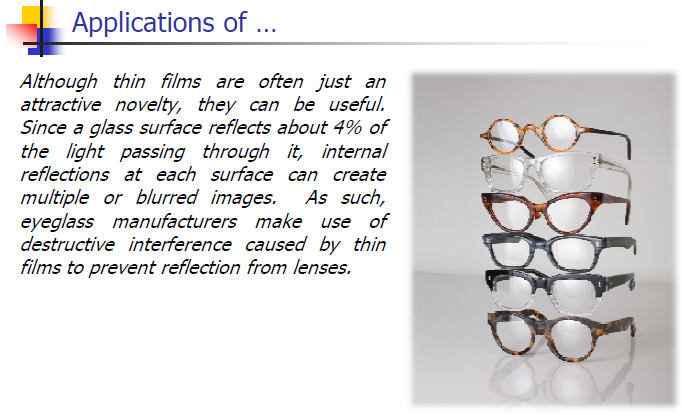 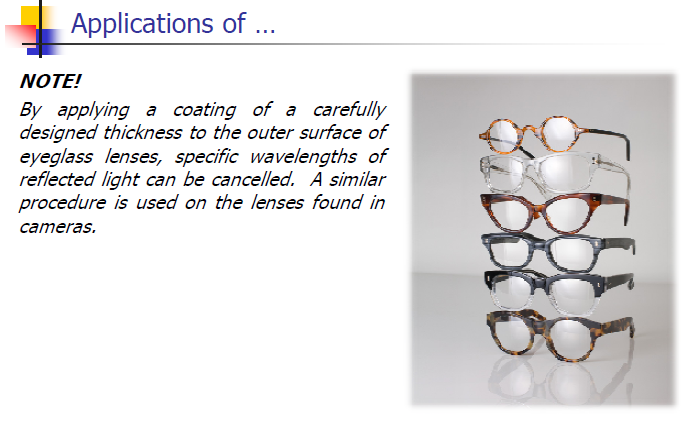 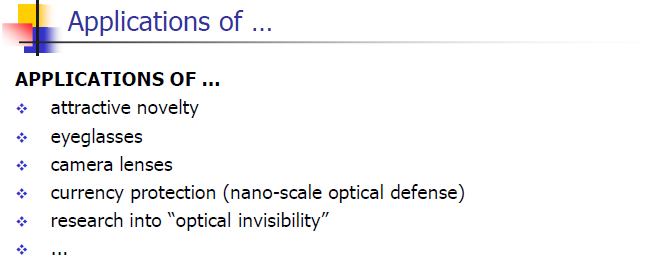 Classwork& Homework